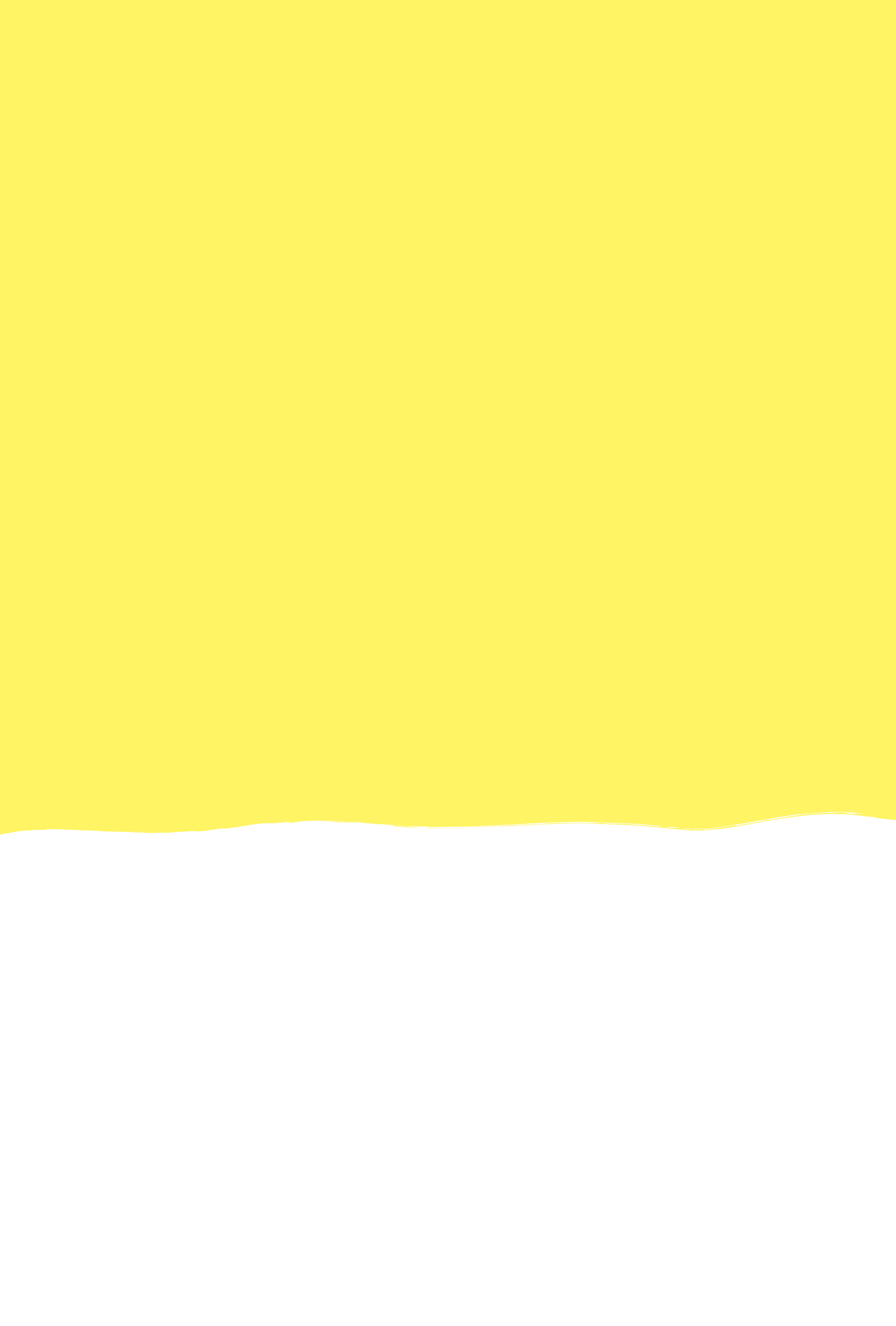 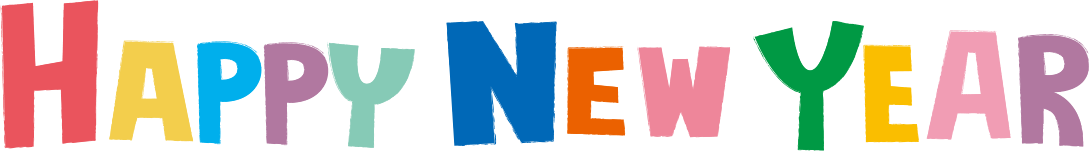 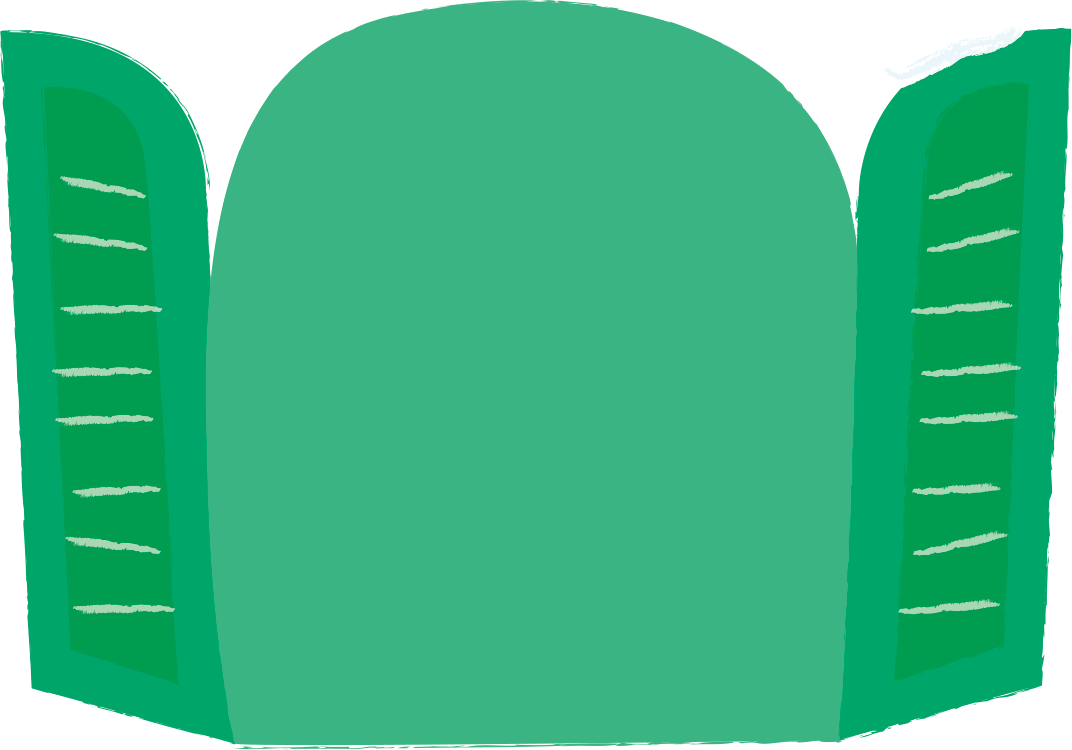 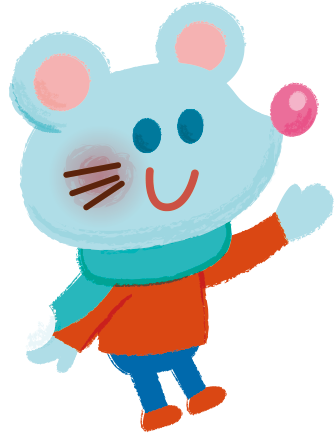 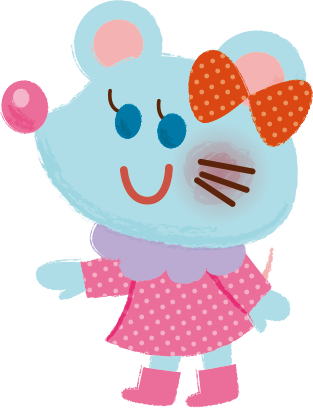 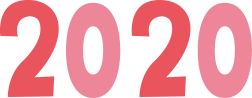 Wishing you a new year
	filled with new hope.